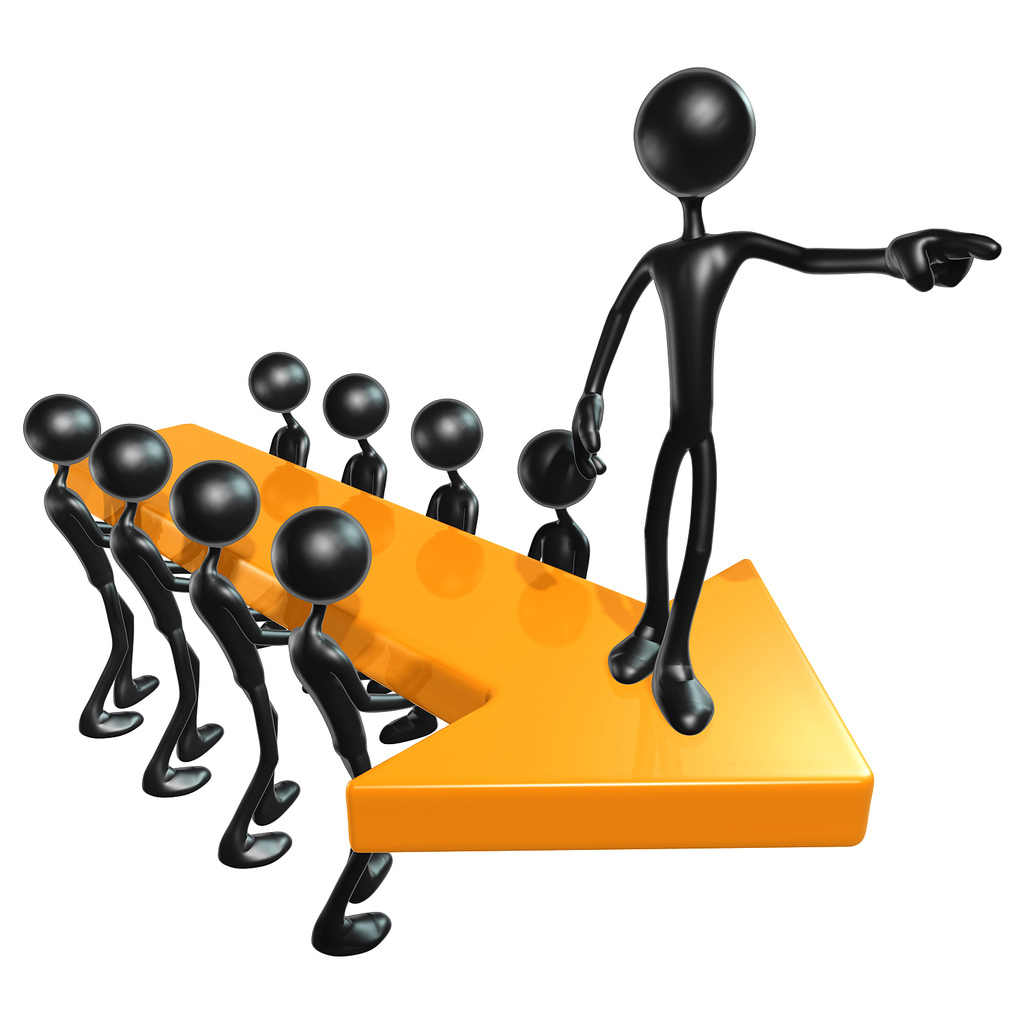 Leadership 30
	Growing Your Team
Personal

“Those closest to the leader will determine the success level of that leader.  This is the greatest leadership principle I’ve learned in more than 30 years of leadership.”
	- John Maxwell
Organizationally

“An organization’s growth potential is directly related to its personnel potential.”
Principles for Growing Your Team to Greater Effectiveness

Leaders attract leaders	
		Are you a leader?  Are you growing?
Principles for Growing Your Team to Greater Effectiveness

1. Leaders attract leaders	
		Are you a leader?  Are you growing?
2. Create a climate for potential leaders
	Expectations? 
	Rewards? 
	Growth Opportunities?
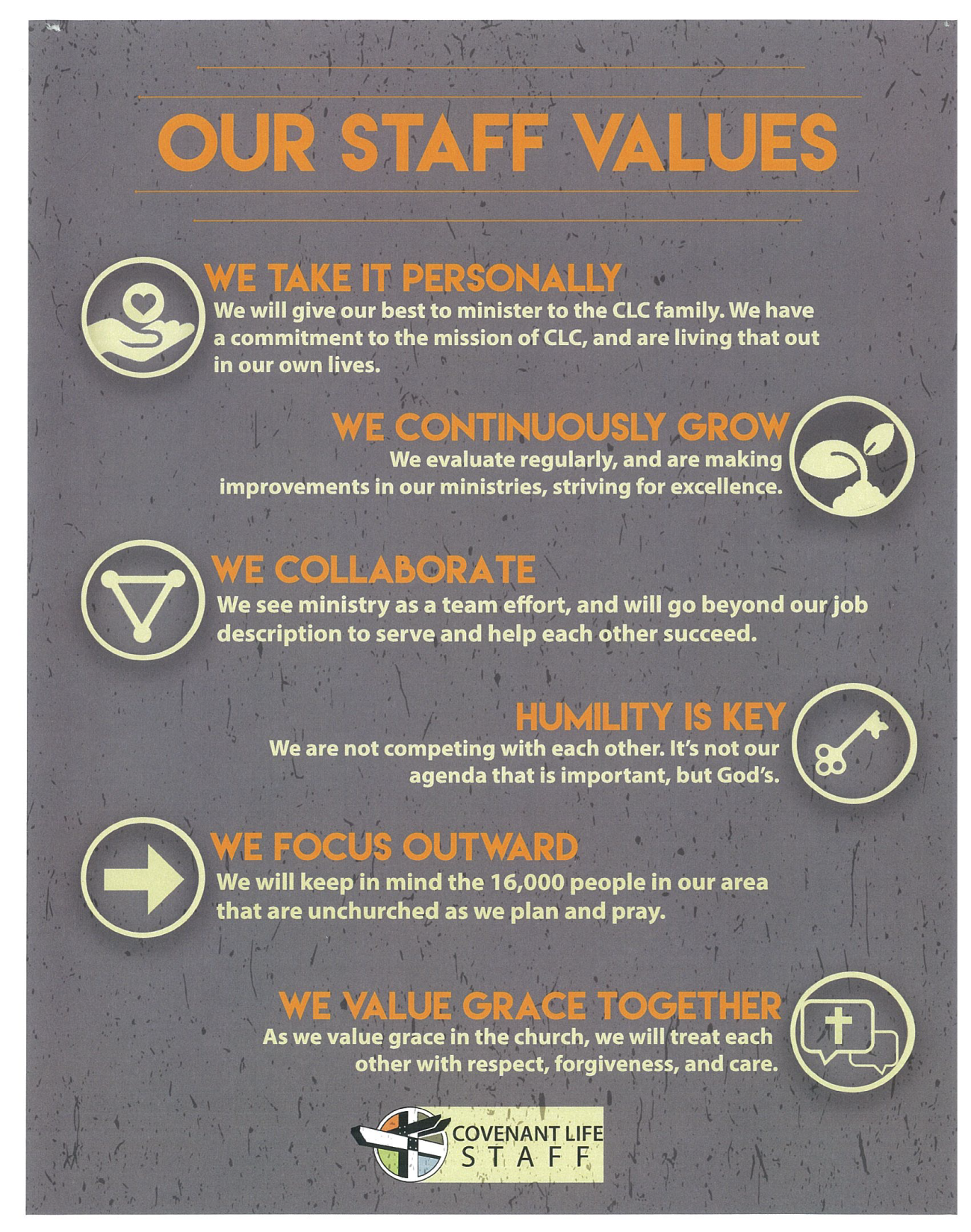 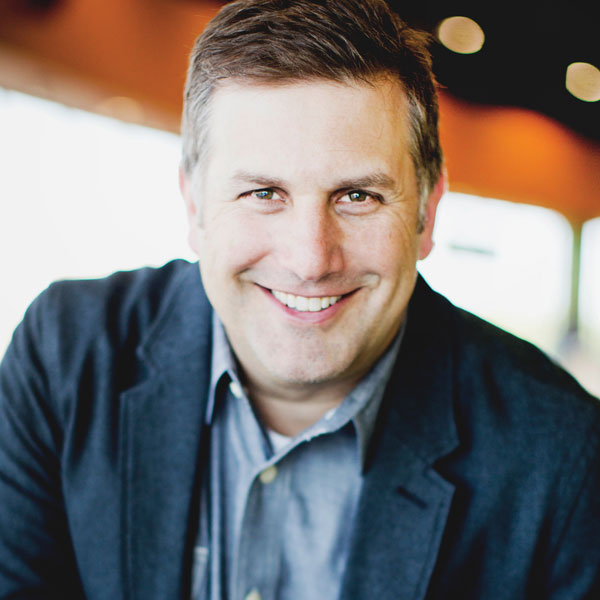 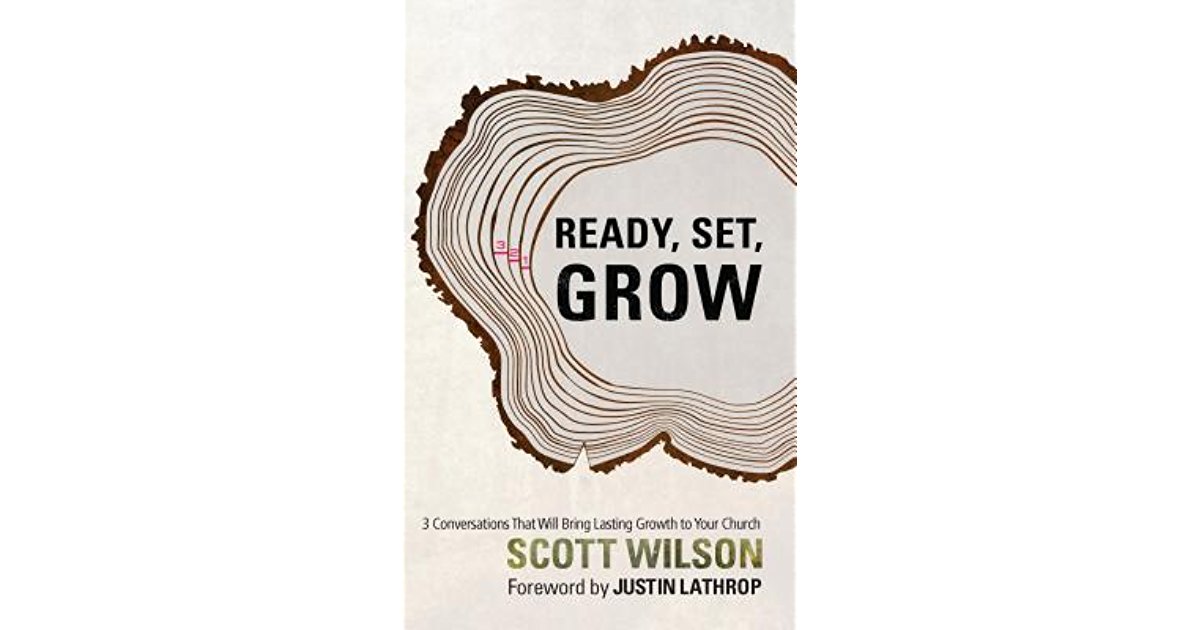 Modeling the life of a continual learner. He simply set a goal for his staff to consume vast amounts of books and Cd’s/Podcasts. This constant hunger for input became contagious.
Modeling the life of a continual learner. He simply set a goal for his staff to consume vast amounts of books and Cd’s/Podcasts. This constant hunger for input became contagious.
Mentoring other leaders around you. The second step in growth of a church or ministry leadership team is when you can begin to see others in the team impacted and equipped.
Modeling the life of a continual learner. He simply set a goal for his staff to consume vast amounts of books and Cd’s/Podcasts. This constant hunger for input became contagious.
Mentoring other leaders around you. The second step in growth of a church or ministry leadership team is when you can begin to see others in the team impacted and equipped.
Multiplying. The ultimate success comes when the people you work with begin multiplying themselves.
Principles for Growing Your Team to Greater Effectiveness

1. Leaders attract leaders	
2. Create a climate for potential leaders
3. Ask for Commitment
Principles for Growing Your Team to Greater Effectiveness

1. Leaders attract leaders	
2. Create a climate for potential leaders
3. Ask for Commitment
4. Commit time and energy
Where do people stop growing? 
	Some growth 
	Capable in the job 
	Reproduction 
	Going to a higher level 
	Taking others higher 
	Able to handle any job
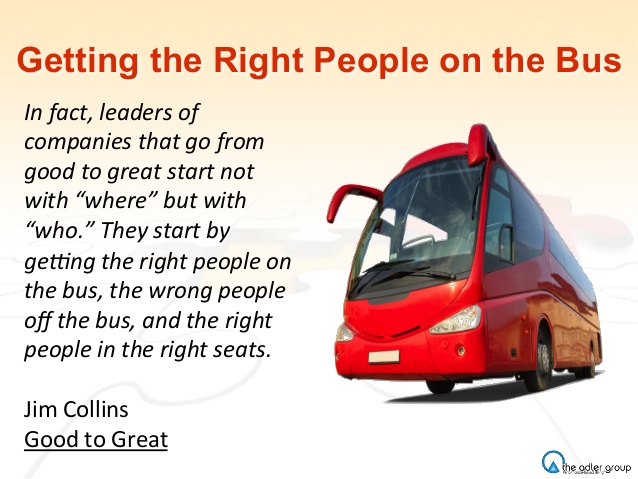 The Right People on the Bus in the 
	Right Seats 

	Fire? 
	Reassign? 
	Help find a preferable future?
Pastor or Boss?
Pastor or Boss?
	When expectations aren’t met 

	Things aren’t going well 

	Conflict 

	A tough call